Stage 64-BAB/40 : Filière ES  La liaison Lycée /enseignement supérieur
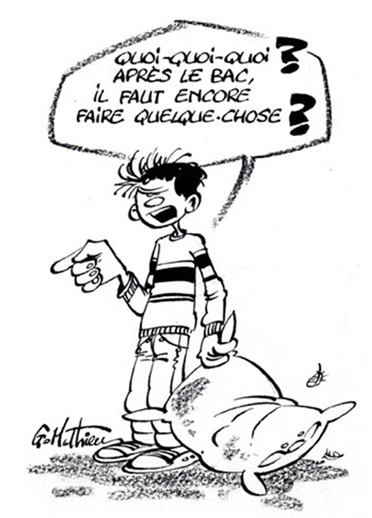 jeudi 21 janvier 2016, 9h30-17h
Lycée René Cassin de Bayonne

A.M. Puyarena
E. Milon-Gareste
2015-2016
Objectifs :
S’interroger sur les compétences à maîtriser pour réussir dans l’enseignement supérieur. Quelle continuité avec le lycée ?

Découvrir l’offre  locale de formation de l’enseignement supérieur en lien avec la filière ES.

Développer des partenariats et des projets assurant une meilleure liaison Lycée/Enseignement supérieur.
Programme de la journée,
Le matin : (salle 5)
9h15 – 9h45 : Accueil Café.
9h45 - 10h : Présentation générale 
Présentation des intervenants représentant l’enseignement supérieur
Quelques statistiques générales sur le devenir des lycéens à Bac +1, + 2 ou +3.
Les multiples débouchés de la filière ES : Résultats Enquête auprès de quelques-uns de nos anciens élèves.

10h-11h45: Interventions des enseignants du Supérieur

11h45-12h15 : « Quand les étudiants racontent leurs expériences à leurs professeurs et aux nouvelles générations de lycéens » : bilan d’enquête.

12h30 -14h : Pause repas.
Programme de l’après-midi, salle 5
14h-14h30,  Bilan des présentations du matin : Quelles sont les compétences à maîtriser pour réussir dans l’enseignement supérieur ? Quelle continuité avec le lycée ?
	 (Présentation de la grille de compétences de S. Desreumaux)

14h30-16h30 : Réflexion  / Ateliers 
	- Objectifs : à partir de la grille de compétences (Bac-2 à Bac+3) et des interventions du matin, comment contribuer à une meilleure réussite des élèves et à une orientation positive ?

	- Des exemples de projets déjà menés améliorant la liaison Lycée /Enseignement supérieur 

	- Ateliers par petits groupes :  réfléchir  à des propositions d’actions pour mieux assurer la liaison Lycée / Enseignement supérieur.

16h30-17h  :  Mise en commun et fin du stage.
Présentation générale : intervenants enseignant dans le supérieur
Pour l’Université (UPPA, Droit, Eco-gestion) : Mme Maryse Raffestin

Pour les IUT : Mme Gisèle Sigal (IUT « Tech de Co », Bayonne) et M. David Ospital (IUT « GEA », Bayonne)

Pour les CPGE : M. Patrice Canas (Prépa EC, Lycée Cassin Bayonne)
Quelques statistiques générales sur les projets et le  devenir des lycéens (toutes filières et séries confondues)Dossier de presse « Dossier de rentrée universitaire 2015, Académie de Bordeaux)
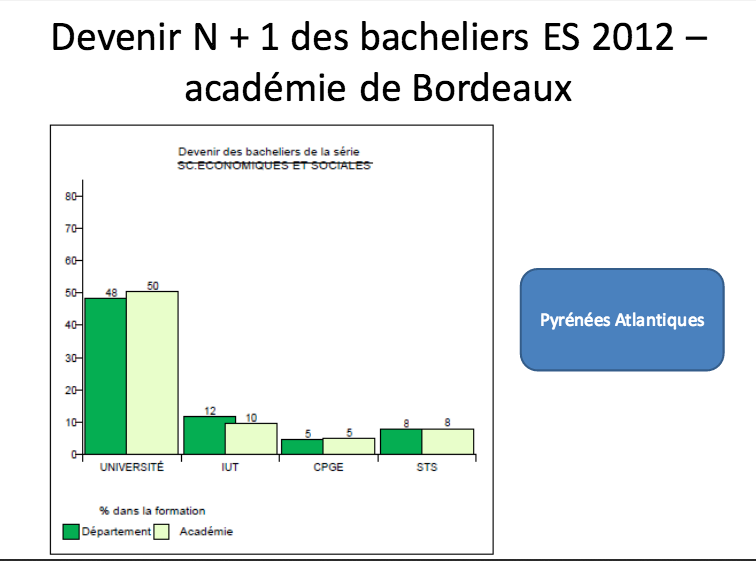 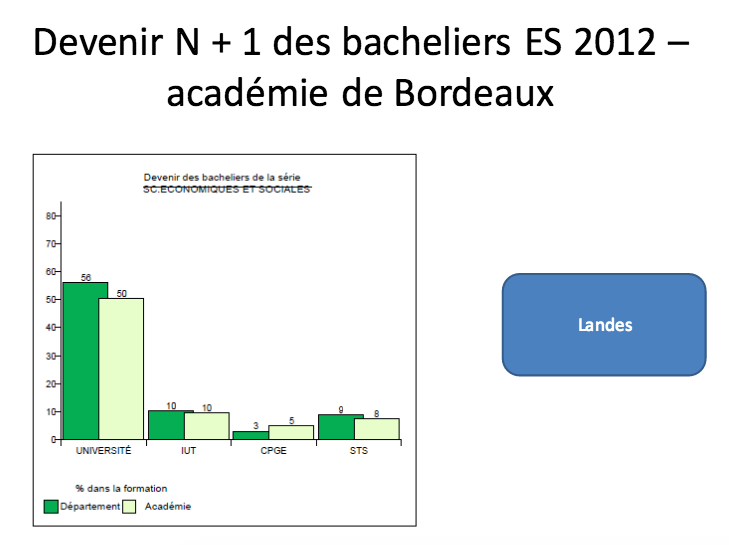 Répartition des inscriptions des bacheliers ES
par grand domaine de formation*

En filière Droit, Economie-Gestion, AES (administration économique et sociale), 41 % des inscrits en L1 ont un bac ES
En filière Sciences Humaines (Histoire, Histoire de l'art et archéologie, Géographie, Sociologie), 29% des inscrits en L1 sont issus d'un bac ES.On retrouve les bacheliers ES majoritairement dans les licences de Géographie et de Sociologie.En filière Lettres, Langues, les bacs ES représentent 21% des inscrits.Ils s'inscrivent majoritairement en LEA.En filière scientifique, on retrouve des bacs ES essentiellement en licence MIASHS (Mathématiques Informatique Appliqués aux Sciences Sociales) où ils représentent 47% des effectifs.

En filière STAPS, les bacs ES représentent 29% des inscrits.


* Source : ODE-UPPA, cumul des années 2009/10 à 2012/13 sur l’ensemble des sites de l’UPPA
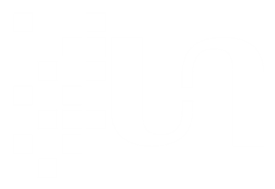 UNIVERSITE DE PAU ET DES PAYS DE L’ADOUR
9
Les multiples débouchés de la filière ES : (Résultats Enquête auprès de quelques-uns de nos anciens élèves de Cassin/Bayonne, Fébus/Orthez  et Borda/Dax)
Des filières universitaires variées : 
Droit ; Eco-gestion ; AES
Sociologie, psychologie
Info-Com
Géographie
Histoire
STAPS
LEA
MIASHS           (…)
Les multiples débouchés de la filière ES : (Résultats Enquête auprès de quelques-uns de nos anciens élèves)
Des écoles ou instituts : 
Grandes écoles post-Bac : 
	- IEP (« Sc. Po » Paris, Bordeaux…); 
	- Commerce...
CPGE : EC  ; Droit et Sc. Sociales ; Lettres.
DCG (Compta-gestion)
Social et paramédical (Assistant social, infirmier…)                       (…)
Les multiples débouchés de la filière ES : (Résultats Enquête auprès de quelques-uns de nos anciens élèves)
•Des IUT : 
« Tech de Co »
« GEA »
« Carrières sociales »
« Info-Com »         (…)
• Des BTS : 
« Commerce-marketing-Gestion-Services aux entreprises »
« Santé et social » 
« Hôtellerie-Restauration »   (…)
Présentation des IUT de Bayonne
Les IUT :
	
	C’est quoi ? 

	Pour qui ? Y a-t-il un « profil » d’élèves pour l’IUT ?

	Pourquoi ? Quels objectifs ? Quels débouchés ?
Présentation de l’UPPA Droit, Eco-gestion, AES
Quelle organisation et quels contenus ?

Pour qui ? Des compétences spécifiques attendues pour réussir en faculté ?

Pour une orientation positive à la faculté : Comment valoriser ce cursus ?
Présentation CPGE ECE (Lycée Cassin Bayonne)
Pour quel projet professionnel ?
Durée ?
Pour qui ?
Quel contenu ?
Les spécificités de la CPEC Cassin
De belles réussites
Méthodes et compétences travaillées.
Les clés du succès
« Quand les étudiants racontent leurs expériences à leurs professeurs et aux nouvelles générations de lycéens » : bilan d’enquête.
suivi_etudiants post bac.pptx
12h30- 14h : Pause repas



14h : Retour salle 5
14h-14h30,  Bilan des présentations du matin :
Quelles sont les compétences à maîtriser pour réussir dans l’enseignement supérieur ? Quelle continuité avec le lycée ?

	Présentation de la grille de compétences en vue de la réussite universitaire et professionnelle par S. Desreumaux :
14h30-16h30 : Réflexion  / Ateliers
- Objectifs : 
	à partir de la grille de compétences (Bac-2 à Bac+3) et des interventions du matin, 
	comment contribuer à une meilleure réussite des élèves* et à une orientation positive ?

	 * Réussite aux examens des bacheliers ES par formation
 Source : ODE - UPPA , diaporama SCUIO-IP, Christelle KILGUS vignettes 6, 7, 8, 9.
Des exemples de projets déjà menés améliorant la liaison Lycée /Enseignement supérieur
Le projet d’AP « Lycéens à la BU » : présentation par Françoise Sasco, professeur de SES au lycée René Cassin.
Des exemples de projets déjà menés améliorant la liaison Lycée /Enseignement supérieur (Cliquer sur image)
Une orientation choisie et accompagnée du lycée à l’université :
Conduire à terme 50% d’une classe d’âge à un diplôme supérieur constitue l’un des objectifs prioritaires de la politique conduite aujourd’hui dans l’enseignement supérieur.

Pour y parvenir, la liaison lycée – enseignement supérieur, étape clé dans le parcours du lycéen futur étudiant, fait l’objet de toute l’attention de la communauté éducative, au plan national comme au plan académique.

Durant l’année scolaire 2015-2016, différentes actions seront mises en oeuvre pour faciliter la liaison entre le lycée et l’enseignement supérieur et dans une démarche active d’orientation des lycéens


Source : Dossier de presse, Rentrée universitaire 2015, Université de Bordeaux
Durant l’année scolaire 2015-2016, différentes actions pour faciliter la liaison entre le lycée et l’enseignement supérieur et dans une démarche active d’orientation des lycéens
1. L’information des lycéens
 Les journées Infosup 2015-2016
 Salon Aquitec
 Salon du lycéen et de l’Etudiant
Salons Studyrama
 Journées « portes ouvertes » des universités
								Etc.
2. L’orientation active : prendre conseil et anticiper ses choix pour l’avenir
L'orientation active est une démarche de conseil et d'accompagnement des futurs étudiants par les universités, leurs enseignants-chercheurs, en coordination avec les proviseurs de lycée et les équipes éducatives. Elle est organisée en quatre étapes : information, préinscription, conseil et admission. 

Elle est complétée par le dispositif d'orientation anticipée qui met en relation de façon plus précoce les lycéens et les acteurs de l'après-bac. 

La plupart des inscriptions se font sur le site www.admission-postbac.fr.
Les entretiens d’orientation en 1ère et terminale
L’orientation active est mise en oeuvre en s’appuyant sur tous les dispositifs existants et en particulier sur l’entretien personnalisé d’orientation. 

Un accompagnement est mis en place dès la 1ère où des entretiens personnalisés d’orientation sont conduits avec tous les élèves. À cette occasion un conseil personnalisé portant sur son projet personnel d’orientation est délivré à chaque élève. 

Le lycéen de terminale, avec ses parents et son professeur principal, prépare ses projets de poursuite d’études. Un conseil de classe est spécialement dédié à l’orientation dès le premier trimestre, soit avant qu’il ne réalise ses préinscriptions dans l'enseignement supérieur.
3. Procédure Admission Post Bac (APB)
La procédure APB est une procédure nationale qui consiste à traiter conjointement et simultanément l’ensemble (ou une grande partie) des candidatures post-bac et ce, pour l’ensemble du territoire. Cette plateforme a été mise en place pour simplifier les démarches de préinscription dans l’enseignement supérieur en regroupant sur un seul site l'ensemble des formations post-baccalauréat.

 Une adresse internet unique : www.admission-postbac.fr

 4 temps forts dans l’année :
	- Information : à partir de début décembre
	- Inscription : du 20 janvier au 20 mars 2016 (18h)
	- Classement des vœux : du 20 mars au 31 mai 2016
	- Admission : mi-juin / mi-juillet 2016.
4. Cordées de la réussite
Mises en place en 2008, les Cordées de la réussite ont pour objectifs de promouvoir l'égalité des chances des élèves face à l'entrée dans l'enseignement supérieur, notamment dans les filières d’excellence, d’accroître l’ambition scolaire et de favoriser l’accès à l’enseignement supérieur des jeunes qui en raison de leur origine sociale ou territoriale s’autocensurent et ne disposent pas de toutes les « clés » pour s’engager avec succès dans une formation longue.

Elles instituent un partenariat entre des établissements de l’enseignement supérieur (grande école, université ou lycée à classes préparatoires) et des lycées d’enseignement général, des lycées d’enseignement professionnel et des collèges souvent situés dans des quartiers difficiles. 

Ce partenariat peut prendre la forme d’actions multiples comme le tutorat, l’accompagnement scolaire, l’accompagnement culturel ou l’internat. Il vise à guider les élèves, qui en ont la motivation et les capacités vers des parcours d’excellence.
5. le dispositif « meilleurs bacheliers » pour lutter contre l’autocensure dans l’orientation
Au-delà de la procédure classique  d’inscription (via APB), 
	le dispositif « meilleurs bacheliers » mis en oeuvre depuis la rentrée 2014 offre aux 10% des meilleurs bacheliers de chaque filière (L, ES, S, technologique, professionnelle) de chaque lycée un droit d’intégrer une filière sélective de l’enseignement supérieur.
	Ce dispositif permet ainsi à des élèves de véritablement choisir leur orientation et de lutter contre les déterminismes sociaux. Ainsi un élève qui s’est vu refuser une filière sélective de l’enseignement supérieur via APB, peut faire une demande pour tout de même l’intégrer s’il fait partie des meilleurs bacheliers de sa filière.
 
Les filières sélectives publiques qui accueillent des « meilleurs bacheliers » :
	• classes préparatoires aux grandes écoles (CPGE) ;
	• sections de techniciens supérieurs ;
	• IUT ;
	• IEP ;
	• Ecoles d’ingénieurs publiques qui recrutent après le bac.
Ateliers par petits groupes : 
	proposer des actions pour améliorer l’orientation et les réussite de nos élèves de la filière ES dans la poursuite de leurs  études supérieures : 

		- Quoi ? Comment ? Avec quels partenaires ? Quand ? À travers quels types d’exercices….

(à vous d’imaginer….)
Propositions d’actions à mener à partir de la typologie des compétences nécessaires à la réussite des étudiants (droit, économie, sociologie) ; grille de S. Desrumaux.
Les propositions qui vont suivre  (diapositives 31 à 41) sont extraites du compte-rendu du stage ayant eu lieu au lycée Jay de Beaufort à Périgueux, le 17 mars 2015 et organisés par  les professeurs formateurs, Madame LAFAYE-PUENTE et M. LAFON. (A retrouver sur le site académique de SES)

Objectifs : articuler les compétences développées dans le cycle terminal au lycée (en AP notamment) avec les compétences attendues dans l’enseignement supérieur.
Pour réfléchir sur les liens entre le lycée et le post-bac, on peut partir des compétences évaluées au lycée dans un premier temps. 


Le VADEMECUM, un outil pertinent pour évaluer les compétences et préparer les élèves aux épreuves du bac
Le VADE-MECUM a permis de cibler les compétences évaluées au bac

la place centrale de l’élaboration de la problématique : Élaborer une problématique devient une capacité à part entière, que l’on considérera comme le critère d’entrée de l’évaluation de la dissertation

la mobilisation des connaissances, délimitées par le programme,devient essentielle puisque désormais le dossier documentaire est conçu pour ne plus se substituer aux connaissances défaillantes de l’élève.

- le dossier documentaire étant strictement factuel, on attend de l’élève qu’il soit capable de sélectionner et de traiter l’information
pour l’intégrer dans son développement.

- la capacité à argumenter en respectant les trois étapes d'une argumentation.
Comment faire le lien entre les compétences évaluées par le VADEMECUM et le post-bac ?  

 Propositions d'activité travaillant sur des compétences communes.
D) L'approche de l'orientation avec l'élève de bac-3 à bac +2/3 :

Dès la seconde : 

Réflexion autour du projet d’étude et découverte des formations.

Quand ?
À l’occasion du thème 4 du programme : « Formation et emploi »

Comment ?
Faire établir par les élèves des fiches métier ou parcours de formation (en autonomie ; recherche internet, cdi…)
Faire intervenir dans les classes de Seconde des élèves de Première qui viendraient présenter leur série (contenus, méthodes, intérêts, difficultés…)
2- Ce travail d'accompagnement de l'orientation post-bac peut se poursuivre en première en particulier lors de séance de TD ou d'AP
Texte de référence : B0 du 4 février 2010

L'accompagnement personnalisé comprend des activités coordonnées de soutien, d'approfondissement, d'aide méthodologique et d'aide à l'orientation, pour favoriser la maîtrise par l'élève de son parcours de formation et d'orientation. Il s'appuie sur les technologies de l'information et de la communication pour l'éducation (TICE). Il prend notamment la forme de travaux interdisciplinaires. 

En première « favorise l’acquisition de compétences propres à chaque voie de formation, tout en lui permettant de développer son projet d’orientation post-bac. L’articulation avec le travail réalisé en TPE est à valoriser ».
Propositions d'activités :  

-Approche  de l’ensemble des voies et composantes de la filière (choix des spécialités), des débouchés (connaissances de certains métiers) lors d'une séance d'AP soit par le professeur soit un conseiller d'orientation.

-Connaissance de l’enseignement supérieur (cycles d’études….). Cela peut se faire sous forme de rencontres et échanges avec des étudiants (anciens élèves de l'établissement,universitaires, professionnels) ;

- Travail en AP d'élaboration de CV.
3- Poursuite de cet accompagnement en terminale
Propositions d'activités :

- Assister à des cours en faculté.

- Echanges avec des anciens élèves pour vraiment insister sur certaines compétences en particulier d'autonomie.